Kirkko ja yhteiskunnallinen vaikuttaminen
Veli-Matti Salminen
Eettinen vastuu ja evankeliumi -täydennyskoulutus
Helsinki 23.5.2023
22.5.2023
1
Kirkon yhteiskunnallisen toiminnan perusta voidaan paikantaa esimerkiksi kirkkolakiin, luterilaisiin tunnustuskirjoihin tai evankeliumeihin
Luterilaisen reformaation perusajatus, että kirkko on velvollinen tukemaan valtiota sen yhteiskunnallisessa vastuunkannossa
Arvovaikuttamista ja konkreettista toimintaa (esim. diakonia, perheiden tukeminen)
Kirkon yhteiskunnallisia tehtäviä edelleen myös kulttuurihistoriallisesti arvokkaiden rakennusten ja hautausmaiden ylläpito, väestökirjanpito sekä kansainvälinen apu
Kirkko yhteis-kunnallisena vaikuttajana
22.5.2023
2
Missioon on nostettu yhteiskunnallisten epäkohtien tuominen julkiseen tietoisuuteen ja vaikuttaminen näiden epäkohtien korjaamiseksi
Arvovaikuttajan ja -keskustelijan rooli kirkon yhteiskunnallisen toiminnan ytimessä; arvoperusta punnitaan siinä, miten arvoja toteutetaan
Kirkon on aina otettava huomioon myös se yhteiskunnallinen ja historiallinen konteksti, jossa se toimii
Kirkon missio ja yhteis-kunnallinen vaikuttaminen
22.5.2023
3
Diakoniatyö yhteiskunnallisena vaikuttamisena (Diakoniabarometri 2022, n=346)
Diakoniatyöntekijöistä teki yhteiskunnallista vaikuttamista osana työtään paljon 15 %
vrt. taloudellinen avustaminen, ruoka-avustaminen ja sielunhoito: yli 80 % (Diakoniabarometri 2022)
22.5.2023
4
Luonto: Luonnon itseisarvoisuuden tiedostaminen, ihmisen hyvinvoinnin riippuvuus luonnosta; luonto osana kokonaisvaltaista hengellisyyttä
Ihmiset: ikääntyminen ja elämän rajallisuuden kanssa eläminen; yhteisön hyvinvoinnin turvaamisen ja sosiaalisen hyväksynnän merkitys
Valta: Demokratian kriisi on sekä vallan että informaation kriisi -> luottamus heikkenee (esim. rasismi ja salaliittoteoriat normalisoituvat); kansalaisyhteiskunnan vahvistamisessa kirkolla tärkeä rooli
Teknologia: Tekoäly! Digitaalisen todellisuuden luonne arkea läpileikkaavana, digitaalisen syrjäytymisen riski -> oikeudenmukaisuuden varmistaminen kirkon työssä
Talous: Yhteys eriarvoisuuteen, luonnon kantokykyyn ja ihmisten hyvinvointiin on pakko huomioida -> kirkon missio haastaa tähän
Megatrendit (Sitra 2023) ja kirkon tulevaisuus-signaalit (2022)
22.5.2023
5
Kirkon yhteiskunnallisen vaikuttamistoiminnan hyväksyttävyys
Kirkon kannanotot laajoihin yhteiskunnallisiin ilmiöihin ja ongelmiin saivat pontta vasta 1960-luvulla professori Heikki Wariksen komitean mietinnöstä Kirkko muuttuvassa yhteiskunnassa
1990-luvun lamavuodet vauhdittivat kirkkoa ottamaan kantaa myös hyvinvointivaltion ja sen arvopohjan säilymiseen
Kirkko toiminut pitkään melko tiiviisti osana julkisen vallan rakenteita
julkisoikeudellinen asema tekee kirkosta julkisen sektorin ja kansalaisyhteiskunnan välimaastossa olevan toimijan
Vallitseva demokratiakäsitys korostaa usein kirkon jähmeitä piirteitä 
yhteiskunnallinen vaikuttaminen pääasiassa edustuksellista, ei suoraa vaikuttamista
kansalaisten poliittinen osallistuminen toteutuu lähinnä äänestämisen kautta
Yhteis-kunnallisen vaikuttamisen ohut perinne
22.5.2023
7
”Yhteiskunnan omatuntona toimiminen”: heikko-osaisten auttaminen ja tukeminen sekä marginaalissa olevien äänen esiin nostaminen, edustavat sitä toimintaa, jota kirkolta toivotaan
Sielunhoidolla ja henkisellä tuella on myös yhteiskunnallista merkitystä varsinkin laajemmissa kriisitilanteissa
Henkisestä ja hengellisestä hyvinvoinnista huolehtiminen julkisissa instituutioissa laajasti hyväksytty kirkon toimintamuoto
Kirkon sanoman julistaminen muualla kuin kirkossa jakaa mielipiteitä
Kirkon osallistumista poliittiseen päätöksentekoon vierastetaan
Rajanveto kirkon ja puoluepolitiikan välillä kuten myös ”politiikan” määrittely on kuitenkin usein horjuvaa ja voi liittyä enemmän keskustelijoiden omiin poliittisiin intresseihin
Kirkon vaikuttamis-toiminta ja ihmisten odotukset
22.5.2023
8
Suhtautuminen kirkon toimintaan julkisissa instituutioissa(Gallup Ecclesiastica 2015, N=4275; Gallup Ecclesiastica 2022, N=1104)
22.5.2023
9
Suhtautuminen kirkon työhön kriisitilanteissa(Gallup Ecclesiastica 2022, N=1104)
22.5.2023
10
Kirkon kriisityöhön suhtautuminen arvokartalla
23.5.2023
11
Tilaa Ekopaastolle, mutta onko Elokapinalle?
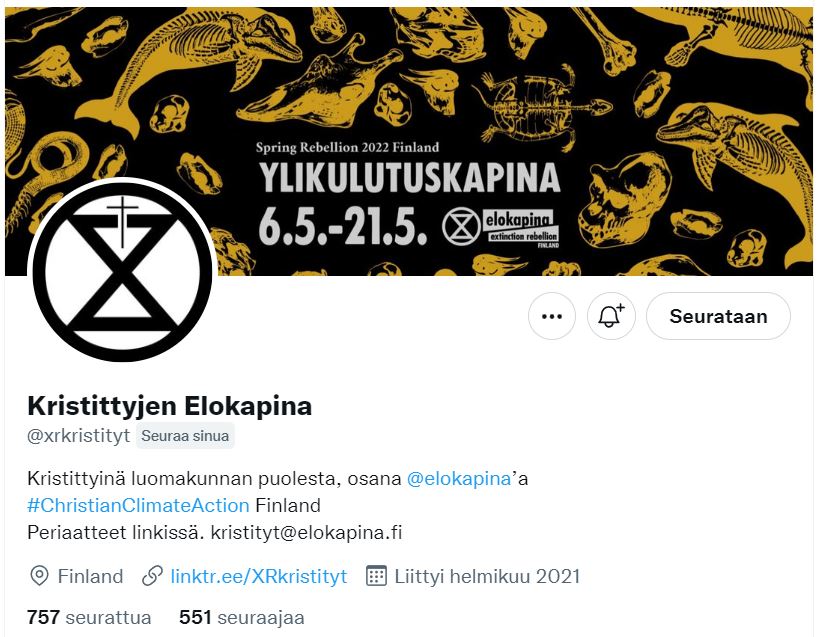 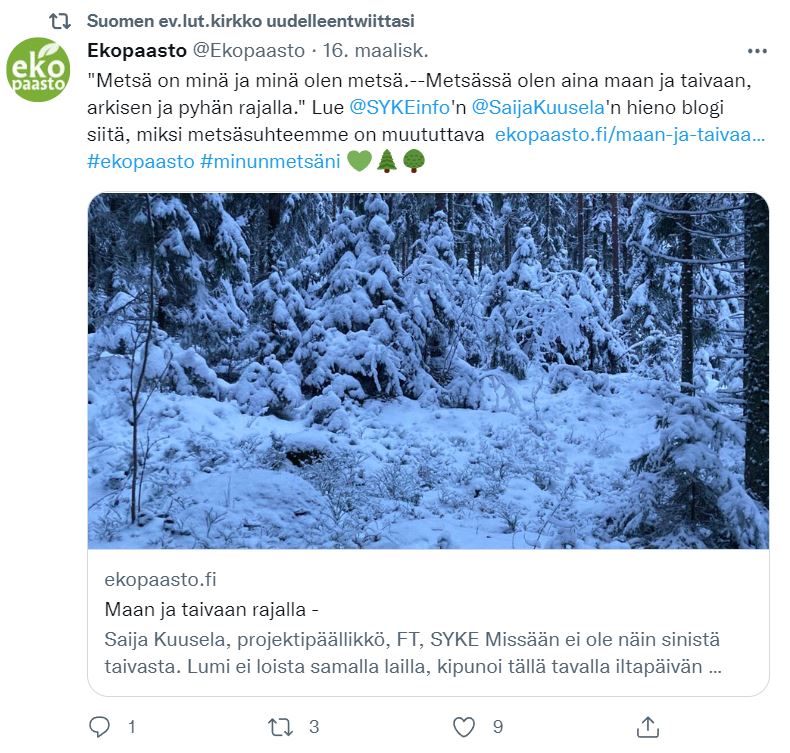 12
Mielipiteitä kirkon osallistumisesta ilmastotyöhön (Gallup Ecclesiastica 2019; Työntekijäkysely 2019; Luottamushenkilökysely 2019)
13
Kirkon työntekijöiden ja luottamushenkilöiden puoluekannatTyöntekijäkysely 2019 (N=1015); Luottamushenkilökysely 2019 (N=578)
14
Puoluekanta ja suhtautuminen kirkon ilmastotoimiin
15
Minkälainen kirkko on uskottava yhteiskunnallinen toimija?
22.5.2023
16
Sitran Tulevaisuus-barometri 2023: koetut vaikutus-mahdollisuudet tulevaisuuden kehitykseen
22.5.2023
17
Kansalaisyhteiskunta: julkisia intressejä ajavan valtion ja voittoa tavoittelevan markkinasektorin välissä oleva alue, jonka toimintalogiikka yhdistelee julkista, yksityistä ja markkinoita
Suomessa kansalaisyhteiskunta erityinen: 
sen erilaisten yhteenliittymien jäsenillä on merkittävä päätösvalta ja organisaatiot edustavat jäseniään
toimijoiden tehtävät ja vastuut ovat laaja-alaisia, minkä perustana on pitkä kansalaistoiminnan perinne
Kansalaisyhteiskunnan ”hyveitä”: Yhteisyys, osallisuus ja vaikuttaminen
Kirkon siirtyminen kansalaisyhteiskuntaan mahdollinen, mutta siinä ratkaistava:
julkisoikeudellisen aseman tulevaisuus
yhteiskunnallisen ja poliittisen osallistumisen kulttuurin vahvistaminen
työntekijä- ja asiantuntijakeskeisyydestä avauduttava omaehtoiselle ruohonjuuritason toiminnalle
Kirkko osana kansalais-yhteiskuntaa?
22.5.2023
18
Sukupolvien murros: 
Irtautuminen kirkosta muiden instituutioiden ohella
uskonnollinen etsijyys tai neutraliteetti 
valtarakenteiden kyseenalaistaminen 
Paljon mahdollisuuksia kirkon yhteiskunnallisen ja poliittisen roolin kirkastumiseen
Kirkkoa haastetaan avoimempaan toimintakulttuuriin, jossa se on aktiivinen osapuoli yhteiskunnallisissa muutoksissa
Tulevaisuuden mahdollisuudet avautuvat siitä, miten kirkko hahmottaa paikkansa ja missionsa osana jatkuvasti pluralisoituvaa yhteiskuntaa
Kirkon yhteis-kunnallinen rooli muuttuvassa tilanteessa
22.5.2023
19